Электронные таблицы Excel
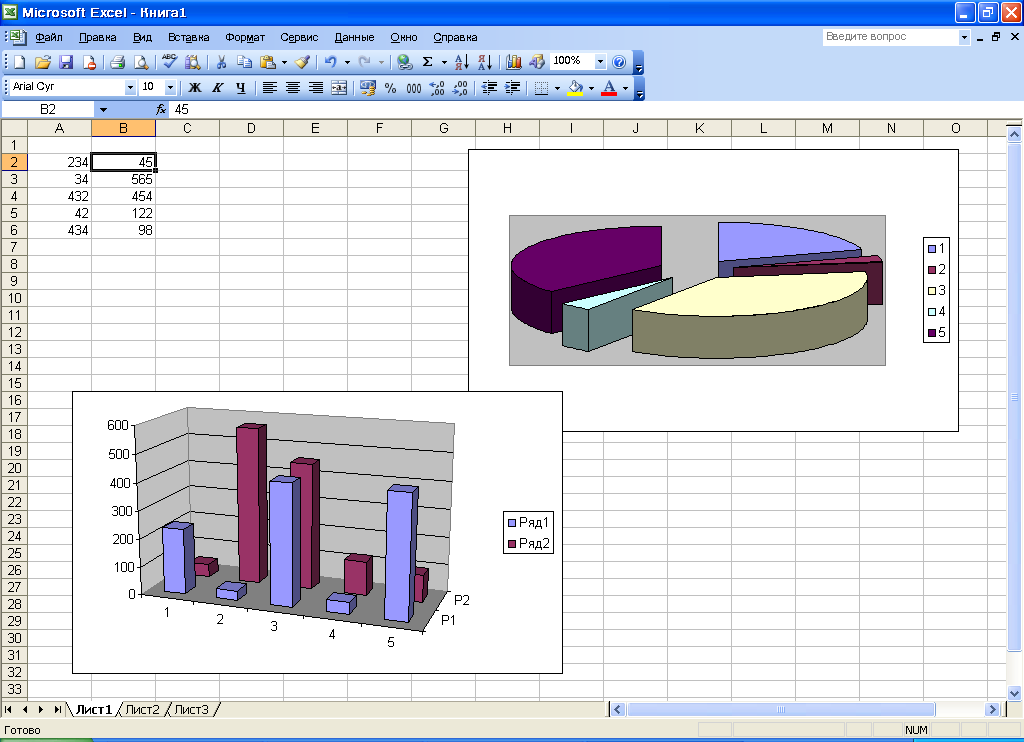 Полукеева Светлана Сергеевна, преподаватель информатики 
ГАПОУ ТО «Ишимский многопрофильный техникум»
Цель урока:
Применение электронных таблиц Excel 
для расчёта технологических карт
Задачи урока:
Образовательные:
Повторить умения и навыки обработки числовой информации на примере табличного процессора  Excel;
Показать возможности электронных таблиц при расчёте технологических карт;
 научить выполнять расчёты внутри технологических карт средствами MS  Excel  и включить новые знания в систему уже имеющихся.
Развивающие:
Совершенствовать умение работы с электронными таблицами;
Развивать коммуникативные навыки работы в группах;
Развивать умение и навыки самостоятельной работы;
Развивать познавательный интерес к информатике.
Воспитательные:
Формировать культуру взаимоотношений при работе в группе;
Совершенствовать навыки общения;
Показать связь информатики, калькуляции и производственной практики и вовлечь обучающихся в активную деятельность.
Окно программы Excel
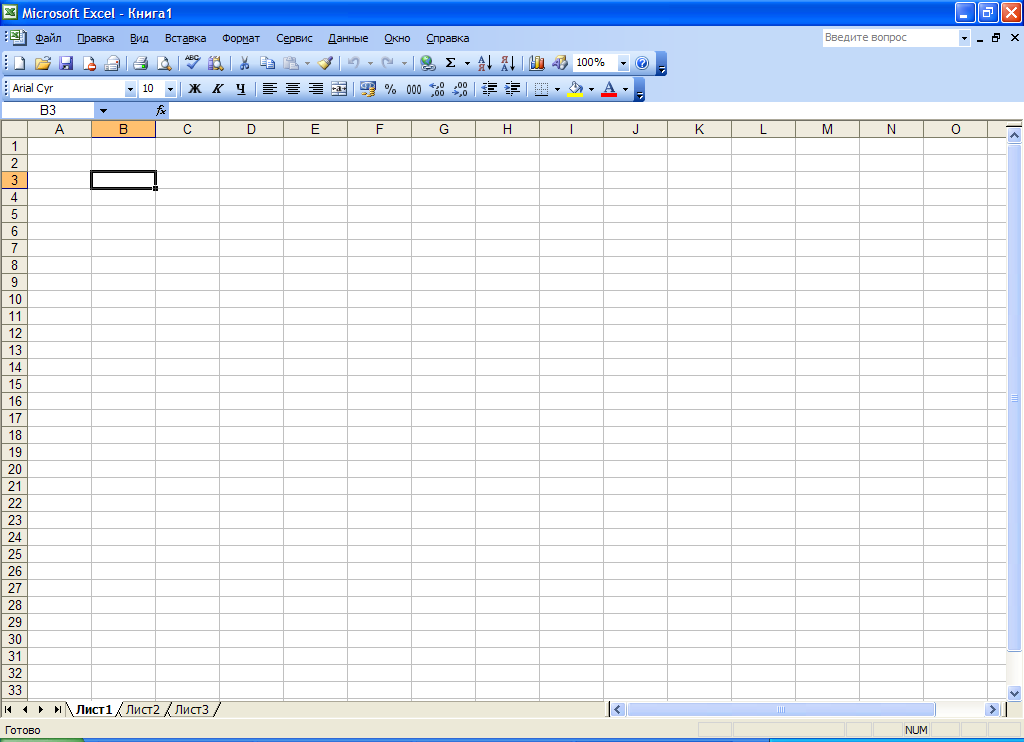 В любую ячейку электронной таблицы можно ввести:
число
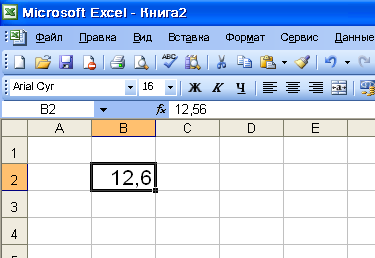 текст
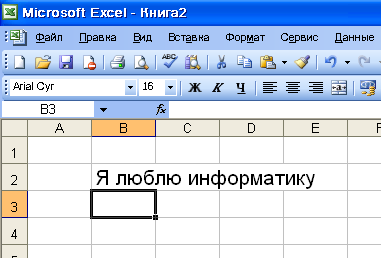 формулу
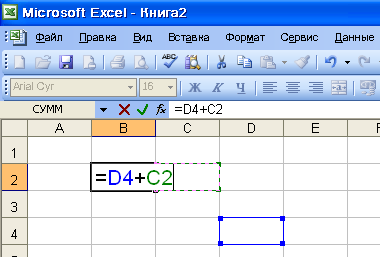 Типы данных
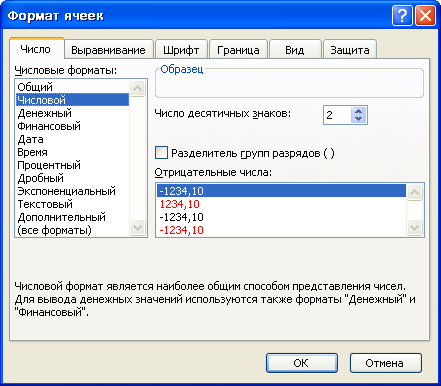 Оформление таблицы
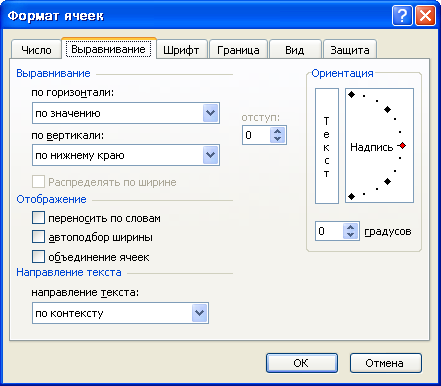 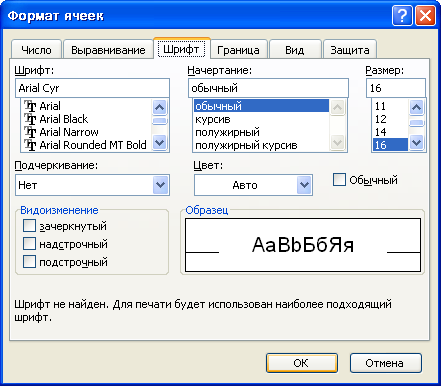 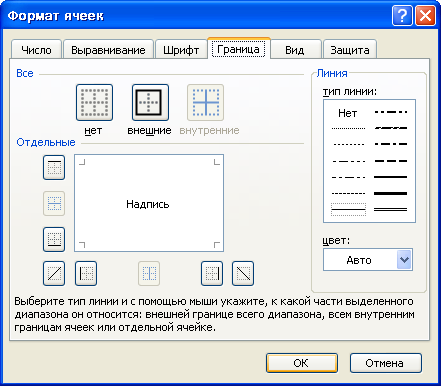 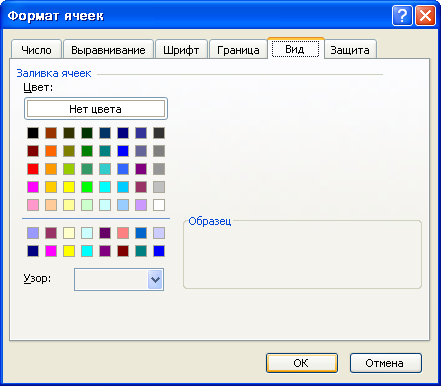 Построение диаграмм в Excel
ПЕРЕЧЕНЬ ИСПОЛЬЗУЕМЫХ НА ДАННОМ УРОКЕ ЭОР
СПАСИБО ЗА ВНИМАНИЕ!